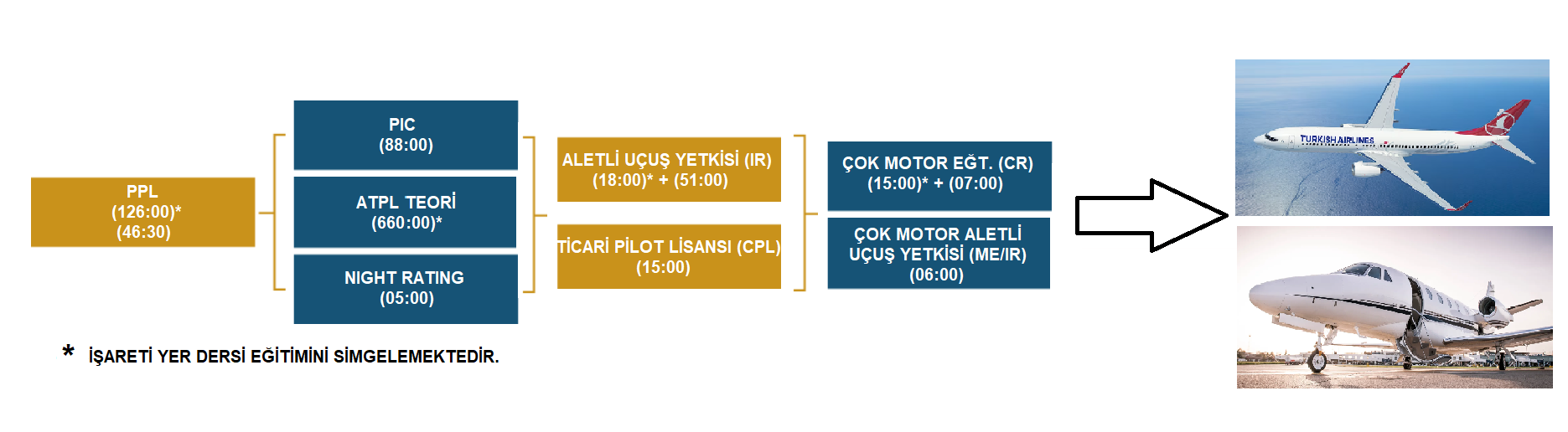 PPL EĞİTİMİ (HUSUSİ PİLOT LİSANSI)
126:00 saat yer dersi eğitimi
46:30 saat eğitim ve kontrol uçuşunu kapsamaktadır.
Bu lisans ile sahip olduğunuz veya kiraladığınız tek motorlu uçaklarda ticari    faaliyetler haricinde, gelir elde etmeksizin hususi olarak uçuş yapabilirsiniz.
*
PIC (Pilot In Command) UÇUŞLARI (Sorumlu Pilot)
Uçağın emniyetle uçması için idame ve idaresi ile ilgili tüm planlamadan sorumlu olunan 88:00 saatlik  sorumlu pilot uçuşudur.
Meteoroloji
Yakıt Planlaması
Diğer meydanlara seyrüsefer planlaması
Uçağın ağırlık&balansı
PPL eğitim uçuşlarınız sonrasında öğrendiğiniz bilgileri ve pilotajınızı pekiştirebileceğiniz bir nevi tecrübe kazanma uçuşlarıdır.
*
NR (Night Rating) UÇUŞ EĞİTİMİ (Gece Uçuş)
Eğitimlerin bir diğer parçası olan Gece Uçuş Eğitimi 05:00 saatlik uçuş eğitimidir. Bu eğitimde 04:00 saat uçuş öğretmeni ile gece uçuş eğitimi; 01:00 saat yalnız uçuş yapılır.
*
ATPL Teori Yer Dersi Eğitimi
Ticari Pilot Lisansı/Havayolu Nakliye Taşıma Pilot Lisansı sahibi olunabilmesi için gerekli olan uçuş eğitimlerine başlamadan önce 14 dersi içeren 660 saatlik yer dersi eğitimi verilir. 
Her dersten Sivil Havacılık Genel Müdürlüğünün yapmış olduğu sınavlarda başarılı olunması gerekmektedir.
IR(Instrument Rating) Uçuş Eğitimi (Alet Uçuş Eğt.)
18:00 saat yer dersi eğitimi
51:00 saat simülatör/fiili eğitim ve kontrol uçuşunu kapsamaktadır.

Bu yetki ile tek motorlu uçak tipinizde düşük görüşte (bulut içi, sis,pus vb.) aletli şartlarda uçuş eğitimi verilmektedir.
CPL (Commercial Pilot Licence) Uçuş Eğitimi 
(Ticari Pilot Uçuş Eğt.)
16:30 saat eğitim ve kontrol uçuşunu kapsamaktadır.
Bu lisans ile ticari faaliyetler kapsamında gelir elde edebilmek adına sorumlu pilot veya II.pilot olarak uçuş yapılabilir.
CR (Class Rating) Uçuş Eğitimi 
(Çok Motor Uçuş Eğt.)
15:00 saat yerdersi eğitimi,
07:00 saat eğitim ve kontrol uçuşunu kapsamaktadır.
Bu lisans ile ticari faaliyetler kapsamında gelir elde edebilmek adına çok motorlu uçaklarda sorumlu pilot veya II.pilot olarak uçuş yapılabilir.
ME/IR Uçuş Eğitimi 
(Çok Motor Alet Uçuş Eğt.)
06:00 saat eğitim ve kontrol uçuşunu kapsamaktadır.
Bu yetki ile ticari faaliyetler kapsamında gelir elde edebilmek adına çok motorlu uçak tipinizde düşük görüşte (bulut içi, sis,pus vb.) aletli şartlarda uçuş eğitimi verilmektedir.
FI (Flight Instructor) Uçuş Eğitimi 
(Uçuş Öğretmeni Uçuş Eğt.)
125:00 saat yer dersi eğitimi
32:30 saat eğitim ve kontrol uçuşunu kapsamaktadır.
Bu yetki ile uçuş öğretmeni olarak uçuş okullarında görev alınabilmektedir.
*
Eğitimler öncesinde SHGM’nin yetkilendirdiği hastanelerden sağlık raporu alınmalıdır. 
1.sınıf sağlık sertifikası ile tüm eğitimleri alabilir, havayolları vb. uçuşlarda uçuş yapabilirsiniz. 1.sınıf sağlık sertifikası her yıl yenilenmelidir.
2.sınıf sağlık sertifikası ile PPL, PIC ve NR uçuşları yapılabilmektedir.Diğer eğitimler için 1. sınıf sağlık sertifikası sahibi olmak gerekmektedir. 2.sınıf sağlık sertifikası 5 yıl geçerlidir.
Aşağıdaki linkten onaylı hastanelere ulaşabilirsiniz.
  
https://web.shgm.gov.tr/documents/sivilhavacilik/files/pdf/saglik_birimi/yetkili_saglik_kuruluslari.pdf
Bu eğitimler sonrasında havayolu şirketlerinde, muhtelif şirketlerde (özel iş jetleri, ambulans uçaklar vb.) II.Pilot olarak veya uçuş öğretmenliği eğitimini de tamamlayıp uçuş öğretmeni olarak uçuş okullarında çalışabilme imkanınız bulunmaktadır.
Aşağıdaki linkten eğitimler hakkında ayrıntılı bilgi alabilirsiniz.
https://web.shgm.gov.tr/documents/sivilhavacilik/files/mevzuat/sektorel/talimatlar/2019/SHT-FCL_rev02.pdf
Halihazırda * ile belirtilen eğitimler kurumumuz tarafından verilmektedir. Diğer eğitimler için yakın zamanda yetki alınacaktır.
Daha detaylı bilgi ve ilave sorularınız için 03423601836 veya 03423601200-(Dahili 3431/3422) numaralardan kurumumuzla iletişime geçebilirsiniz.